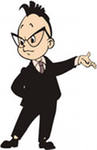 Комунальний заклад освіти
“ Середня загальноосвітня школа № 94”
Дніпровської  міської ради
Рекомендаційний
бібліографічний  список літератури
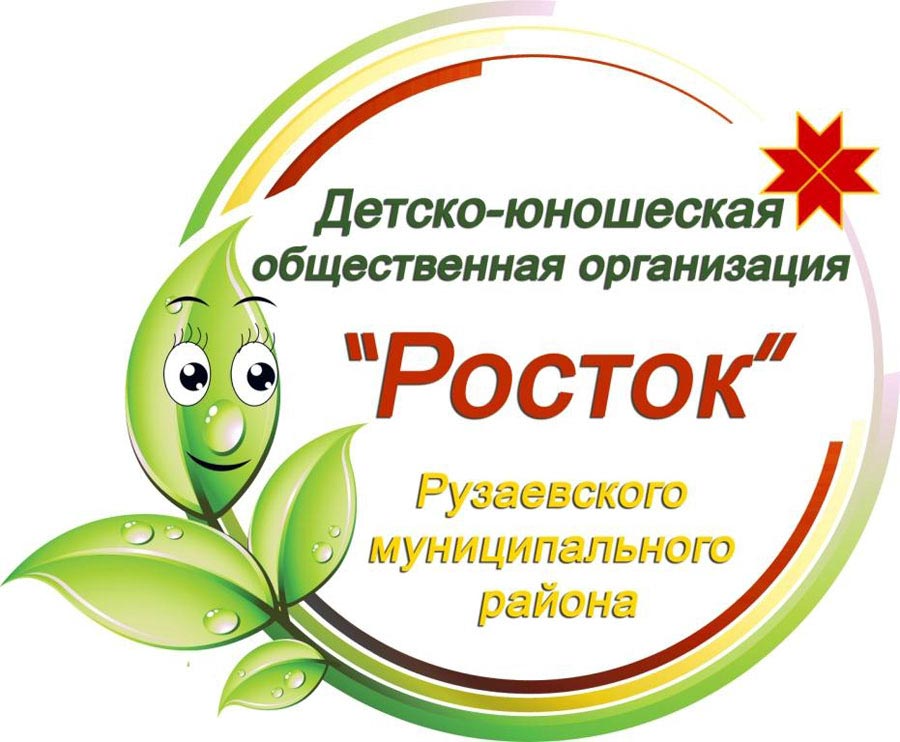 ПРИРОДА – ДЖЕРЕЛО ЖИТТЯ І КРАСИ
м. Дніпропетровськ
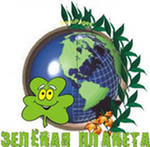 ДО  ЧИТАЧІВ
Любімо, шануймо, бережімо природу,вічне джерело нашого життя і нашої творчості! Вона нам стократ більше віддасть, ніж ми можемо їй дати!
                   М.Т.Рильський
У ваших руках бібліографічний покажчик, до якого увійшли науково-популярні, науково- художні та художні книжки про природу, які допоможуть пізнати чарівний світ природи, повніше довідатися про природу України, про необхідність її збереження. Їх написали відомі вчені, мандрівники, письменники. 
Сподіваємось, що ці видання допоможуть вам краще пізнати рідну природу, стати її надійними захисниками. Адже сьогодні уже не досить споглядального ставлення до неї, їй необхідні вірні друзі й помічники.

    Любіть природу, будьте до неї  уважними, і вона віддячить вам!
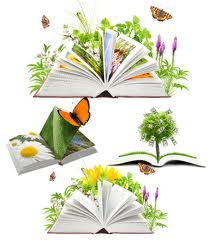 Природа — 
джерело життя і краси.

    Природа! З дитячих років ми звикаємо до її чарівної краси. Вона завжди чарувала і чарує, хвилювала і хвилює людину. Шепіт голубої води, зелених дібров, спів дзвінкоголосих пташок, запах і розмаїття квітів — усе це дорога серцю, ні з чим не зрівняна природа рідного краю.
Людина — це частина природи. І саме їй ми зобов'язані своїм існуванням, своєю досконалістю, своєю могутністю. Природа — це мати, яка дарує людині щедрі дари. Це муза для поетів та художників. Це відпочинок для ока. Це Всесвіт духовності та краси.
Дивовижний світ рідної природи.
“ Любиш  природу — значить любиш свою Україну”
Природа — джерело життя і краси: рекомендаційний бібліографічний список літератури для читачів середнього та старшого віку. До списку включено науково-популярну, довідкову та пізнавальну літературу, яка допоможе юним читачам пізнати чарівний світ природи, повніше довідатися про природу України, про необхідність її збереження.
Мялківська Л. О. 
           Азбука природи України : звірі та птахи / Людмила Олександрівна Мялківська ;  худож. В. Лаповок. – К. : Школа, 2001. – 78 с. : ілюстр
     Як живуть звірі та птахи – мешканці наших лісів, полів, річок і озер? Які в них повадки? Що вони їдять? Чим годують своїх малят? Як виховують? Хто кому родич?
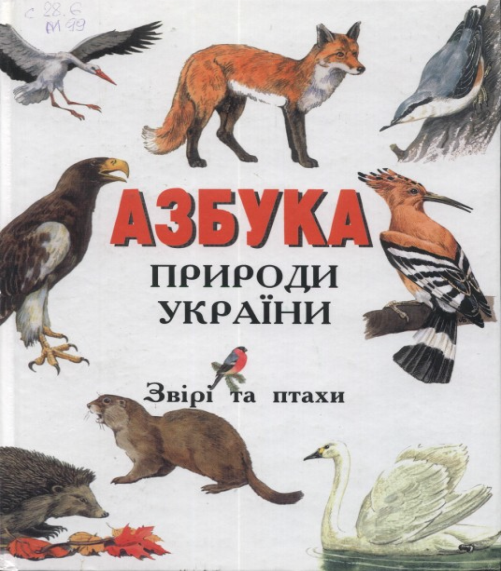 Про це розповідає наша абетка. В ній немає нічого вигаданого: все, про що тут ідеться,
ґрунтується на справжніх спостереженнях учених-зоологів. А кольорові малюнки допоможуть узнати, який має вигляд соловейко, чи хохуля, великий строкатий дятел чи норка. Доля цих «знайомих незнайомців» часто залежить від нашої поведінки, від нашого ставлення до природи. І тому , хто прийшов з добром, вона щедро віддячить тим же, відкриє свої таємниці, покаже справжні чудеса.
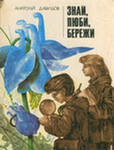 Давидов А. І. 
      Знай, люби, бережи. Науково-художня книжка. / Худож. О. М. Зенич, О. О.Міхнушов. - К.: Веселка, 1985. -159с.: іл.

Надзвичайно різноманітний рослинний світ нашої планети. Він дивує нас багатством видів, форм, барв, незвичайними плодами, чарує своєю неповторною красою, вабить нерозгаданими таємницями.
Людське життя немислиме без рослин. Недарма їх називають зеленими друзями людини. Рослини забезпечують нашу атмосферу киснем. Вони дають нам основні продукти харчування. Візьмімо хоча б зернові рослини, бобові, овочеві, смачні ягоди і фрукти. З рослин одержують багато речовин і м атеріалів, вкрай необхідних для розвитку різних галузей народного господарства. З них утворилися і величезні паливні багатства. Багато рослин завдяки своїм цілющим властивостям здавна використовуються для лікування різних хвороб, виготовлення нових медичних препаратів.
У наш час з усіх кінців земної кулі лунають голоси вчених, які з тривогою повідомляють про значне збіднення рослинності. Сьогодні у світі одній десятій усіх видів загрожує зникнення. 
Тож оберігати природу треба нам усім. Кожен з вас, юні друзі, чимало може зробити у цій справі і зокрема у справі збереження багатств нашої флори. Але не всі ви, мабуть, знаєте рослини, які слід охороняти, і як це зробити. Книжка «Знай, люби, бережи» якраз і допоможе вам у цьому. У ній розповідається про рідкісні рослини, які занесені до «Червоної книги України». Автор не лише описує ці рослини. Він знайомить читача з родиною, до якої належить кожен рідкісний вид, з його близькими родичами,багато з яких відомі нам завдяки своїм корисним властивостям. Це допомагає кращому запам’ятовуванню  рослин, що потребують охорони. І якщо ви любите свій рідний край, його гори, ліси,степи,луки, поля,ви разом з дорослими зробите все можливе, щоб зберегти їхню красу й неповторність, їхні багатства.
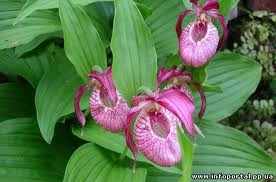 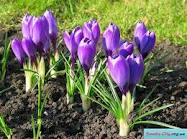 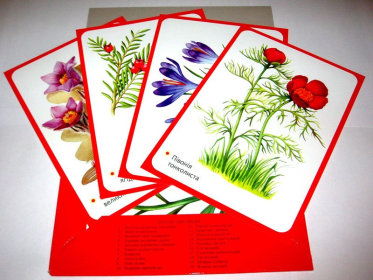 Загадки природи: дитяча енциклопедія / Авт.-упорядники В.М Скляренко, М.О.Панкова, Я.О.Батій, Т.В.Іовлева. - Харків: Фоліо, 2007. – 318 с.
На сторінках енциклопедії "Загадки природи" йдеться про феномени, які не можуть бути остаточно пояснені сучасною наукою. Книга розповідає про найвідоміші загадки світу, серед яких географічні дива, звірі, яких не буває, природні стихії. Отже, чому б не дізнатися про деякі з них – дракона Семіраміди та чупакабру,
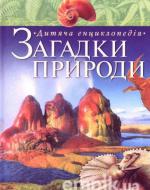 Вежу Диявола та Бермудський трикутник, кульову молнію та телекінез? Описані в цій книжці місця, тварини та явища чекають на тих, хто зуміє розгадати їхні таємниці. А може, ви новими очима подивитесь навколо себе і помітите нові таємниці й дива? Що ж, нехай вам щастить у пошуку.
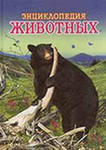 Ілюстрована енциклопедія тварин / Укладач О.В.Шаповалова.  – Харків: Пегас, 2007, -112с.: іл.

     Книга розповідає про розмаїтий тваринний світ планети – великим і незбагненним. А щоб ви могли краще уявити, де і які тварини живуть, помандруємо з вами по материках і континентах – Євразії, Північній і Південній Америці, Африці, Австралії, Арктиці і Антарктиці, познайомимося з життям океанів і морів. Багато цікавого і вражаючого пізнаєте ,
наприклад, що найбільша тварина на Землі живе в океані. Це самка блакитного кита. Вона може  досягати 30метрів у довжину і важить близько 160тонн. Уявить, вона у 25разів важча за найбільшого мешканця суходолу – африканського слона!
 На сторінках цього прекрасно ілюстрованого видання ви зустрінетесь з тваринами, які є справжніми скарбами природи, - представниками ссавців і птахів, плазунів і земноводних, риб і комах і багатьох інших.
Природа рідного краю // Україна :для дітей середнього шкільного віку / Авт. –упорядники В.М.Скляренко, Т.М.Іовлева, В.В.Мирошнікова, М.О.Панкова; Худож. – оформлювач Л.Д.Киркач-Осипова. – Харків: Фоліо, 2006. –С.203-237. –(Дитяча енциклопедія).
    Серед прикметників, що найчастіше додаються до назви нашої країни, перше місце, безперечно, належить слову«мальовнича». Саме так називають у світі Україну за красу її природи. Вона багата на чудові   краєвиди, які зазвичай  порівнюють
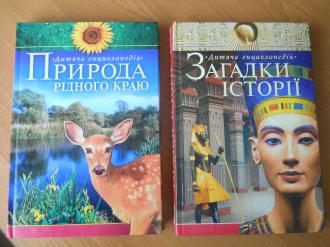 із швейцарськими. Але не лише ними славиться українська природа. Вона приваблює зеленим вбранням гаїв, садів, чарує блакитним оксамитом повноводних річок,вражає своїм безмежним степовим простором. З висоти пташиного польоту країна нагадує квітучий килим.
       З IV розділу дитячої енциклопедії «Україна», який має назву «Природа нашого краю», юні читачі дізнаються: про гірські масиви країни, про Поліське диво – Словенчансько-Овруцький кряж, про Мармурові печери в Криму, про водоспади та про красу і прозорість озера Світязь, Золоті ворота Карадагу, природні заповідники, багатства надр нашої країни.
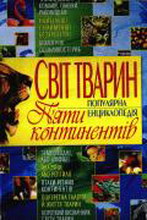 Степура А.Б. 
      Популярна енциклопедія. Світ тварин п’яти континентів. – Донецьк: ТОВ ВКФ «БАО», 2007, - 831с.: іл.
Ця книга незвичайна. У ній читач знайде не лише розповідь про біологічні особливості та спосіб життя тварин , але й інформацію довідкового характеру, опис «рекордів» і «досягнень», найдивніші випадки, пов’язані з тією чи іншою
твариною, і ще багато цікавого. Комахи, риби, рептилії, птахи, та звірі пройдуть перед читачем, як на різнокольоровому параді. 
         Розмаїття світу живої природи вражає. Скільки фарб, загадок, відкриттів!
Як дізнатися про найдивовижніших тварин, не вирушаючи в далеку подорож? Скористайтеся цією чудовою книжкою, яка розповість про життя комах, риб, амфібій, рептилій, птахів, звірів. Популярна манера викладу зробить читання цікавим.
Чудеса природи: Дитяча енциклопедія / І.В.Черниш. – К.: Школа, 2004. – 400с. – (Я пізнаю світ).
      У дитячій енциклопедії «Я пізнаю світ» розповідається про дивовижні творіння природи: каньйони і печери, водоспади й гейзери, айсберги і вулкани… Прочитавши книжку, ви дізнаєтесь про лікувальні властивості печер і «кам’яного масла», про таємничі звуки та видіння й багато чого іншого.
    Чудеса природи розповідають про те, що діялось на планеті сотні мільйонів років тому. Вони допомагають вивчати процеси, які сформували Землю й надали планеті її теперішнього вигляду.
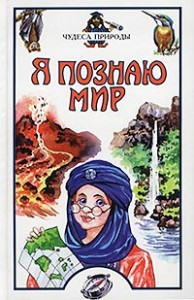 Стадник О. Г. 
     Чудеса природи. — Х.: Веста, 2010. — 
144 с.: іл.. 
Планета Земля — найкрасивіший космічний об’єкт у навколишньому просторі без кінечного Всесвіту. Це справжнє космічне диво. Її головна відмінність — існування життя. Енциклопедія розповідає про Землю — про її унікальні надра та атмосферу, про моря та океани, річки та озера, про багатющий тваринний і рослинний світ нашої планети. Понад 500 яскравих ілюстрацій допоможуть уявити собі найцікавіші куточки Землі. Книга розрахована на широке коло читачів. Вона стане джерелом додаткових знань при вивченні шкільних курсів природознавства, біології, географії.
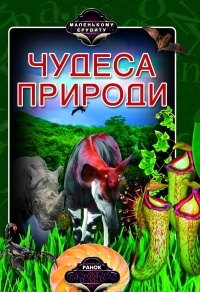 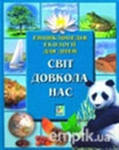 Світ навколо нас: енциклопедія екології для дітей. – К.: Махаон-Україна, 2006. – 128с.:іл.
Ця книжка складається з чотирьох частин: «Клімат Землі», «Тропічні ліси», «Океани», «Тварини в небезпеці». Усі частини поділяються на розділи, в яких детально розповідається про природу Землі та біди, що загрожують їй.
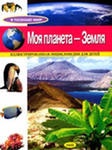 Сиротенко А.Й. 
     Моя планета – Земля. Ілюстрована енциклопедія для дітей. – Х.: Веста: видавництво «Ранок», 2006. – 128с. – (Я пізнаю світ). 

Наша планета Земля – лише крихітна частина неосяжного Всесвіту, але вона така чудова й різноманітна, і нам пощастило, що ми тут народилися й живемо. Розділи книги розповідають про місце Землі в Сонячній системі, її материках, людях і тваринах, які їх населяють, оболонках, що обгортають Землю. Тут ви на власні очі побачите відомі гори й вулкани, величні ріки й водоспади, таємничі печери та  коралові рифи. Дізнаєтесь, як розумно та дбайливо слід ставитися до нашої планети, щоб не втратити назавжди її красу
Червона книга України. Вони чекають на нашу допомогу /Упорядники О.Ю.Шапаренко, С.О.Шапаренко  - 2-ге вид. із змінами – Х.:Торсінг плюс, 2008.- 384с.:іл..

  Червона книга – це книга, яка постійно  нагадує людству про небезпеку, що нависла над рослинним та тваринним світом.
Червона книга – це велика книга червоного кольору, і цей колір попереджує кожного з нас «Зробіть що-небудь! Врятуйте!»

.
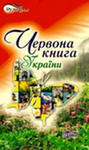 До Червоної книги заносять ті види тварин, що зникають, і для врятування яких треба вжити термінових заходів. До Червоної книги внесені також тварини, які взагалі зустрічаються дуже рідко і потребують суворої охорони, а також тварини, кількість яких скорочується.
     Червона книга України – це список рідкісних і зникаючих видів тварин і рослин на території України, які потребують особливої охорони. Заснована вона у 1976, вперше видана – у 1980 році. 
     У виданні приведений повний список видів, занесених до Червоної книги України, їх короткі описи, причини зникнення, заходи та законодавчі підстави їх охорони. Друге видання доповнене новітньою інформацією про поширення видів та ін. Окремий розділ присвячений   залученню любителів природи до збереження рідкісних видів
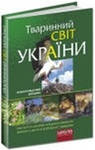 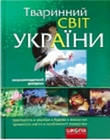 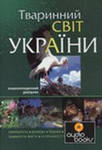 Шаламов Р.В. 
       Тваринний світ України. / Р.В. Шаламов, О.А. Литовченко. –Х.: ВД»Школа», 2006. -144с.: іл..

Тваринний світ надзвичайно різноманітний. Тварини оточують нас усюди, де б ми не були. Вони живуть скрізь: у лісах  і пустелях, у горах і океанах, у землі й у повітрі й навіть серед  вічних снігів. Тварини складають більш ніж три чверті всіх видів живих істот на земній кулі, і всі вони такі різні!
Довідник «Тваринний світ України» має на меті ознайомити читача із дивними створіннями, що живуть не в далеких екзотичних краях, а поруч з нами, на нашій рідній землі. У книзі розповідається не тільки про основні, поширені групи тварин, а й про мало відомі, хоч і не менш цікаві види. Яскраві, подекуди унікальні  ілюстрації вдало доповнено даними про систематику та біологію братів наших менших.